Project 18-40

SNIC Bifurcation and its Applications to MEMS

By: Shay Kricheli
Supervisor: Dr. Oriel Shoshani
21.6.18
Introduction
Generation of a Frequency Comb
A set of discrete equally spaced frequencies
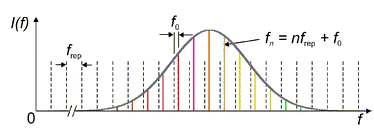 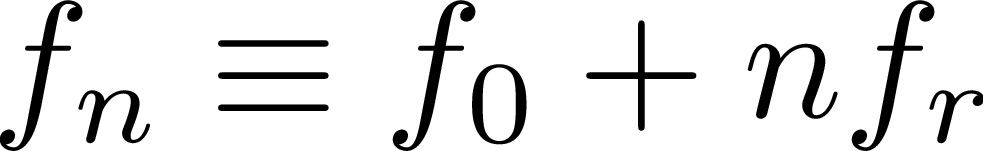 2
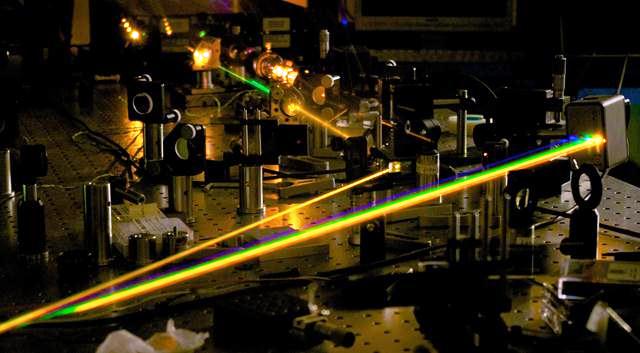 Applications
Spectroscopy
What can we do with it?

Transition from one frequency range to another
Optical and Atomic clocks
Precision Spectroscopy
Precision microwave generation
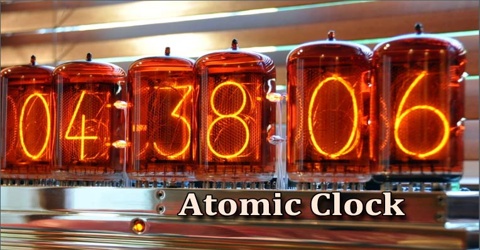 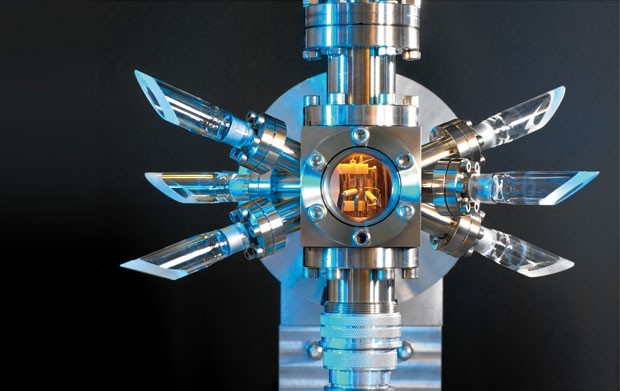 Optical Clock
3
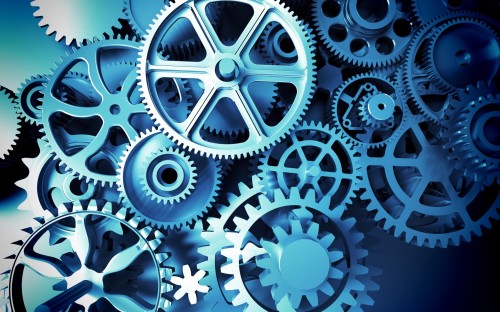 Motivation
Why mechanically?

Electrical systems produce noise – corresponding to a poor comb
Optical systems are expensive to implement
A mechanical model is more precise
4
Project Goals
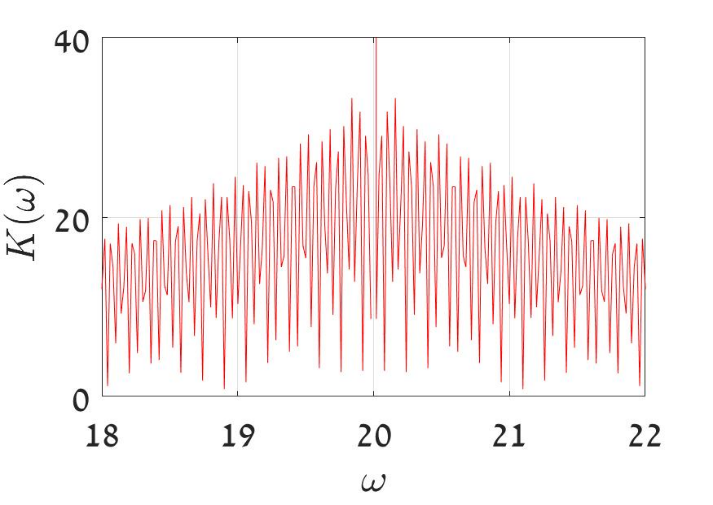 Producing a frequency comb by mechanical means
Using a simple dynamic model
Verifying the model’s validity
Providing insight on usage with MEMS
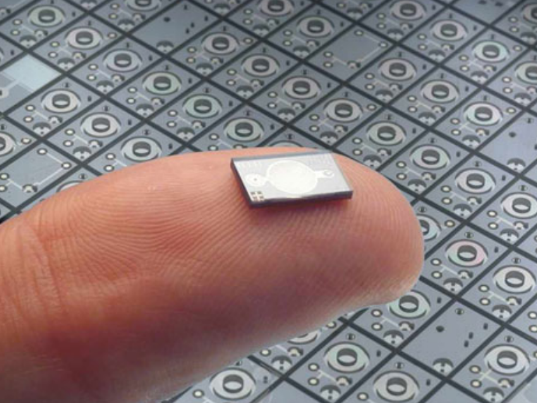 5
Vibration analysis of a  MEMS beam exhibiting non-linear dynamics for a formation of a limit cycle

Use of closed loop control to maintain the beam at steady amplitude

External perturbation of the beam

Causing a SNIC bifurcation

Forming the desired frequency comb
Methods of Execution
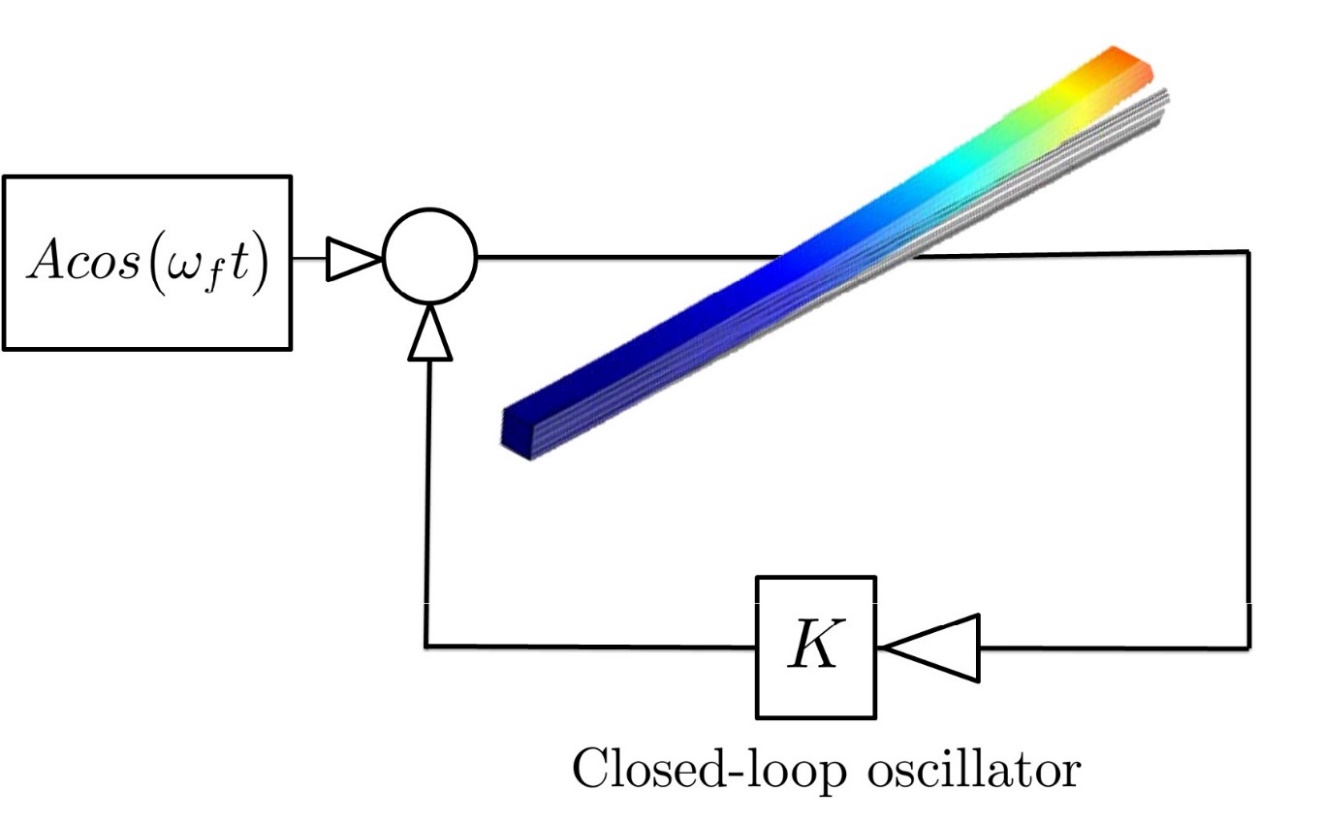 6
An abrupt qualitive change in a behavior of a dynamical system due to a change in one of its governing parameters. 

It can add, merge or remove equilibrium points
What is a Bifurcation?
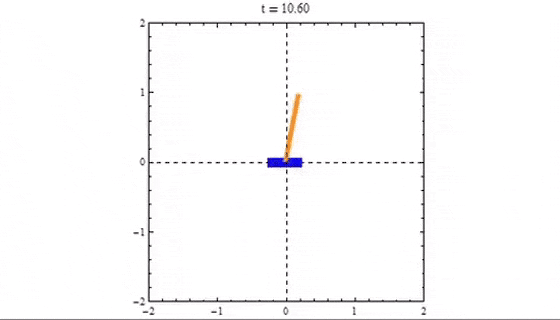 Inverted pendulum exhibiting a bifurcation
7
Bifurcation ExampleThe Logistic Map
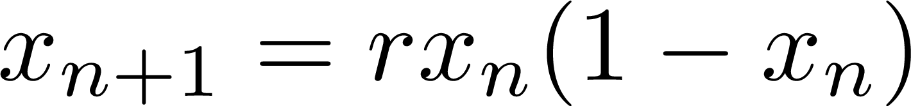 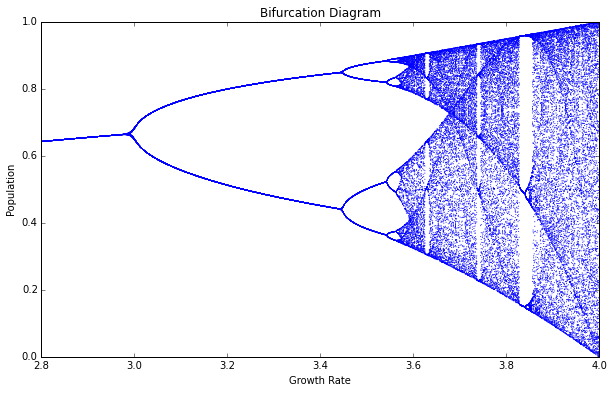 8
SNIC Bifurcation
Saddle-Node on Invariant Circle is a bifurcation where two equilibrium points collide and cause the system to settle on an infinite limit cycle
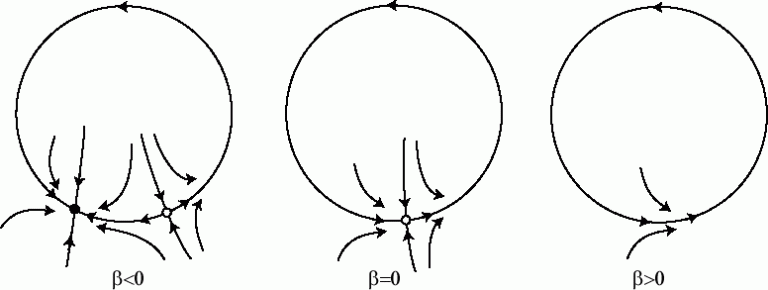 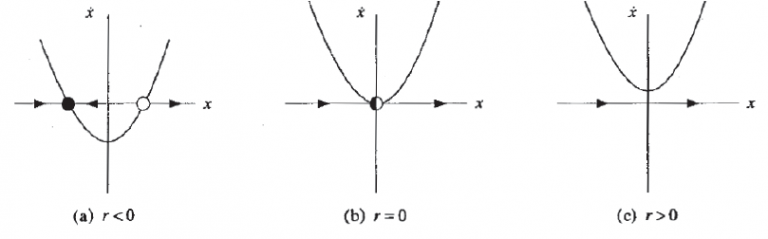 9
Driver frequency slightly detuned from the beam’s eigenfrequency
Due to effects of injection pulling, a SNIC bifurcation will occur for certain physical parameters of the beam

In the bifurcation critical point, where the oscillators are close to locking – the frequency comb will appear
How will SNIC help us  get the comb?
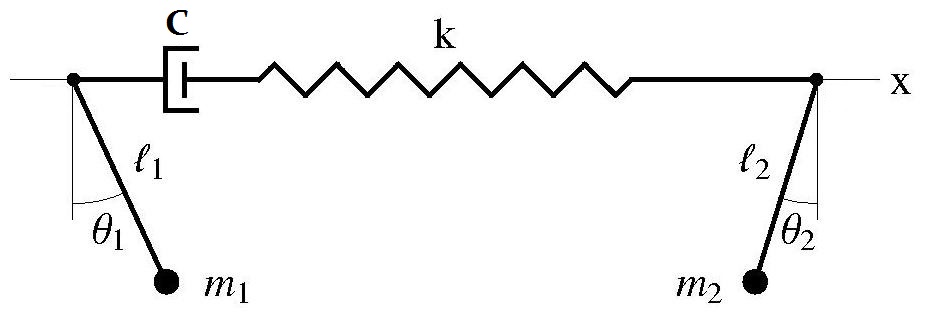 10
Mathematical Modeling
A model from Ron Lifshitz and M. C. Cross. “Nonlinear Dynamics of Nanomechanical and Micromechanical Resonators”
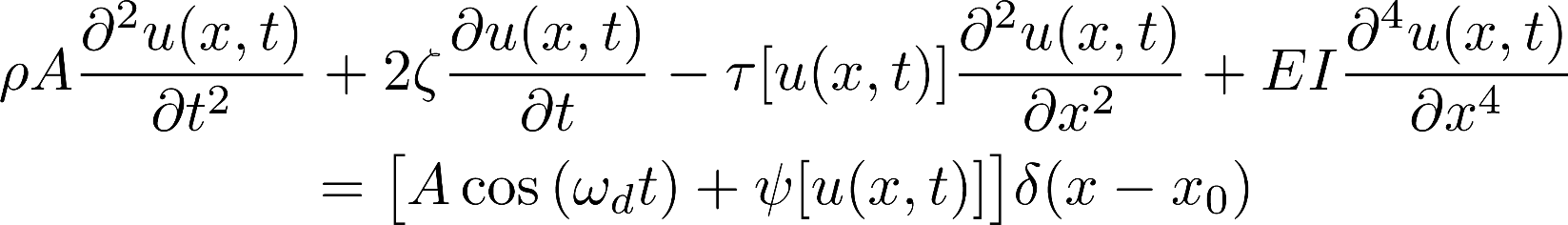 The beam is taken to be clamped-clamped so the boundary conditions are
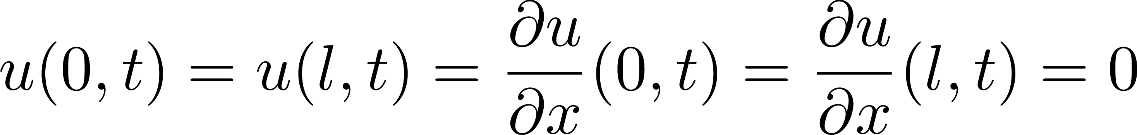 11
Spatial Function Solution
We assume:

Variable Separation
Single Mode Assumption for the first mode

Yielding the shape function of the beam’s first mode
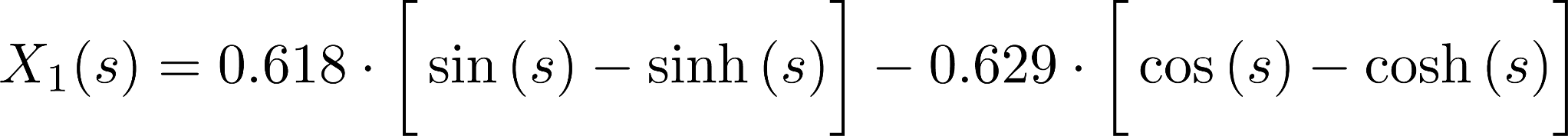 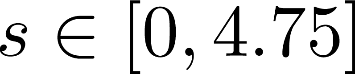 12
Temporal Function Solution
Normalizing with respect to time and length results in the following equation for the time dynamics
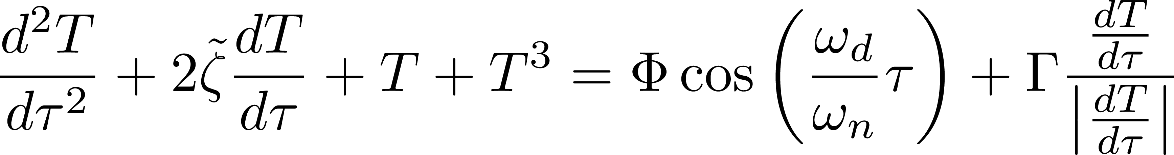 Duffing non-linear term
Damping term
External driver
Second derivative with respect to normalized time
Closed loop control function
Linear term
Using a model from Seshia, we take the Signum function to cancel out the damping
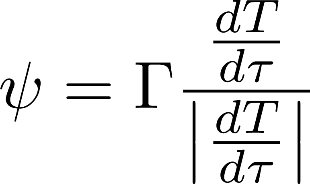 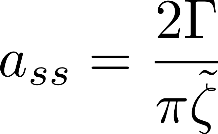 13
Validation of the Model
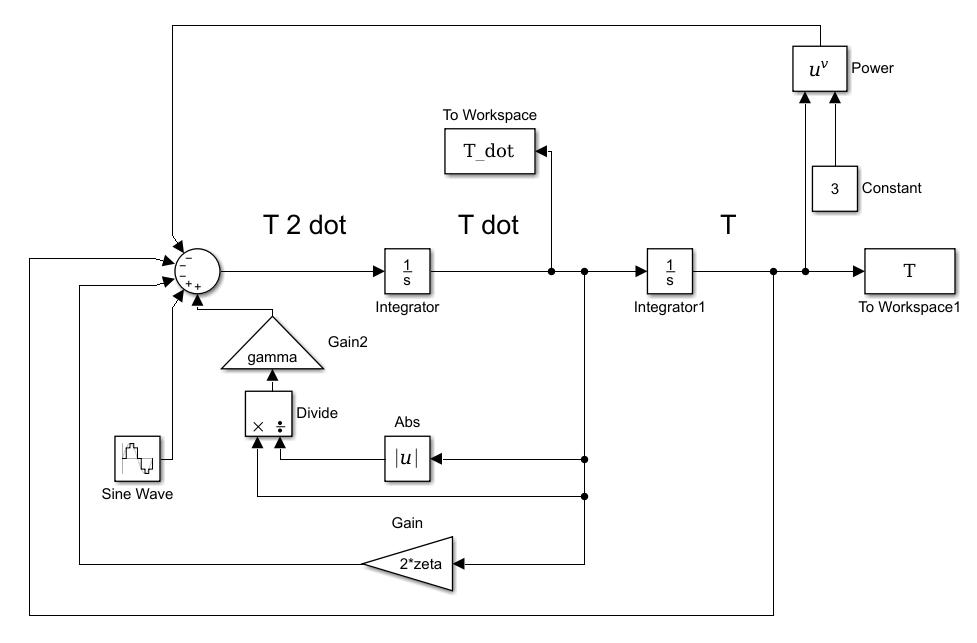 The final equation Simulink model
14
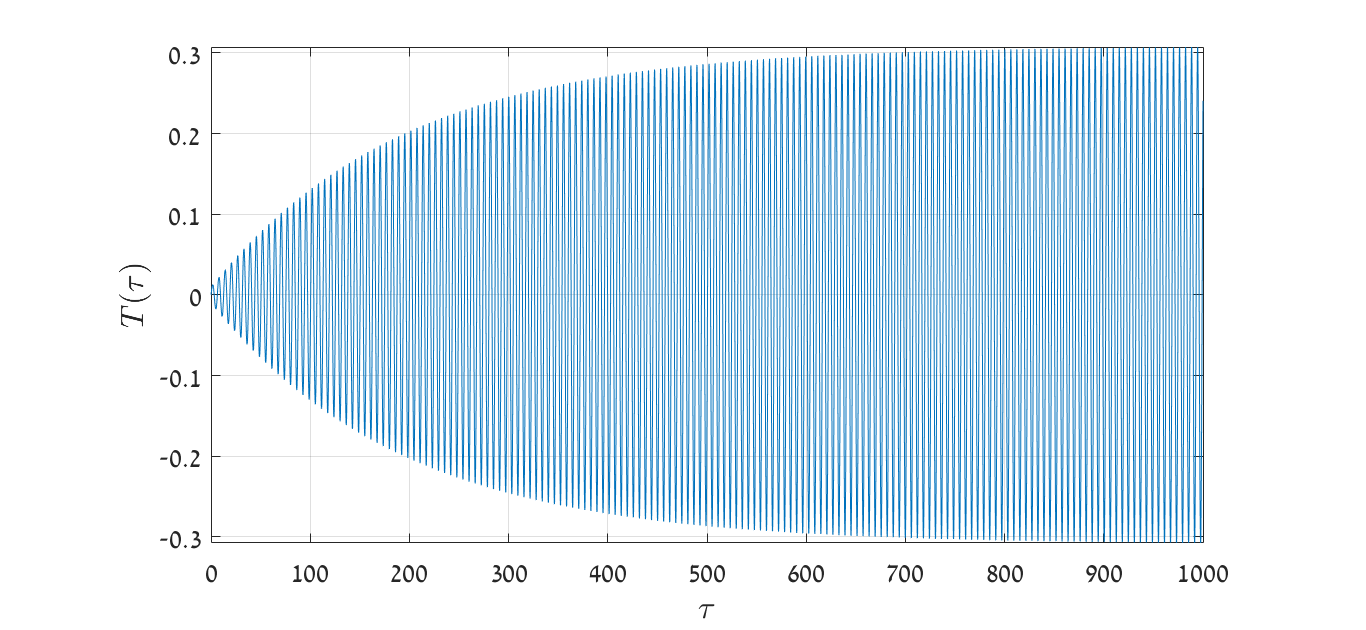 SS Amplitude Simulations 1
15
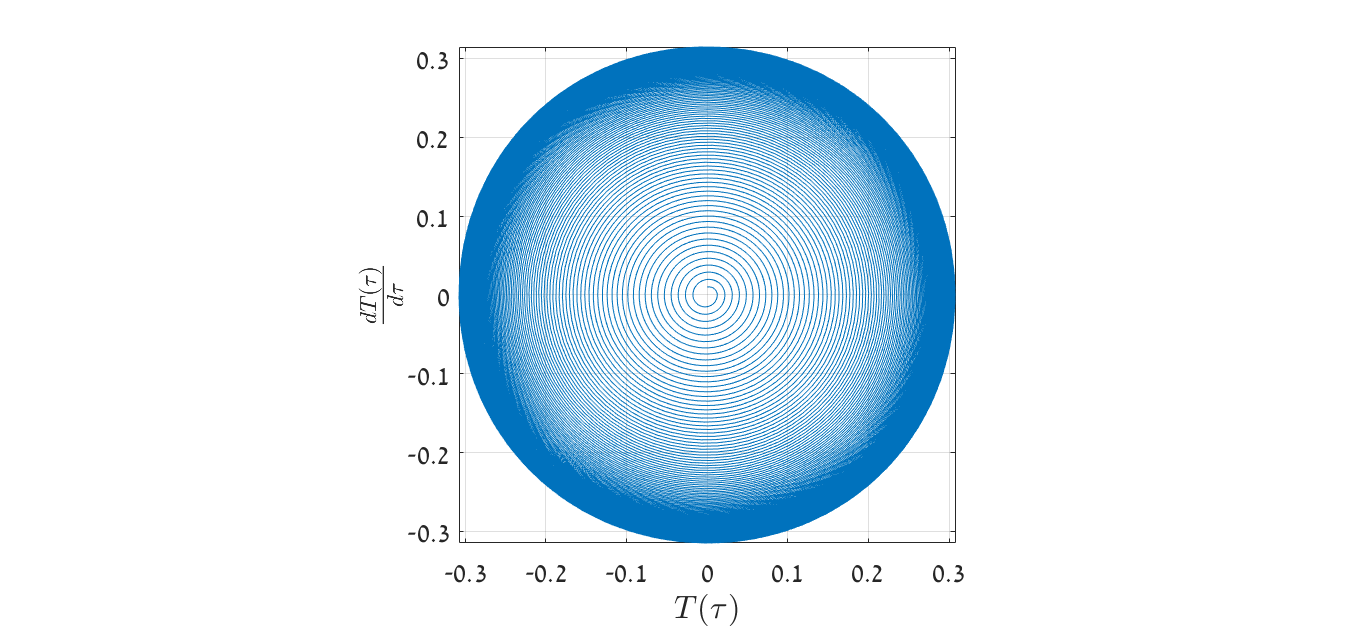 SS Amplitude Simulations 2
16
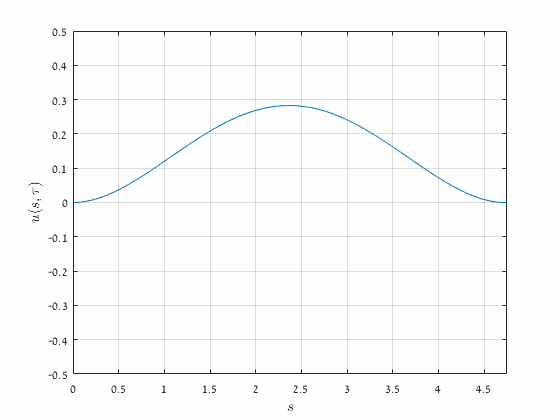 17
Using the solution for the spatial and temporal functions
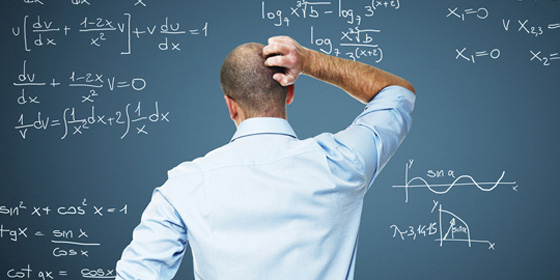 Mid Results
So we get a steady limit cycle, and with a small driver we can get the SNIC!Now we just have to solve the equation to get the dynamics of the beam and derive the phase pullBut.. Even the simple Duffing equation is not solvable
18
Slow Evolution Model
Using a model of Ashwin A. Seshia for the temporal function
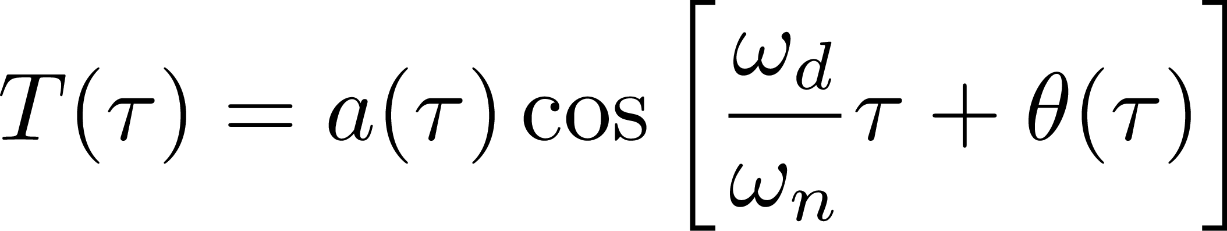 Where the functions obey
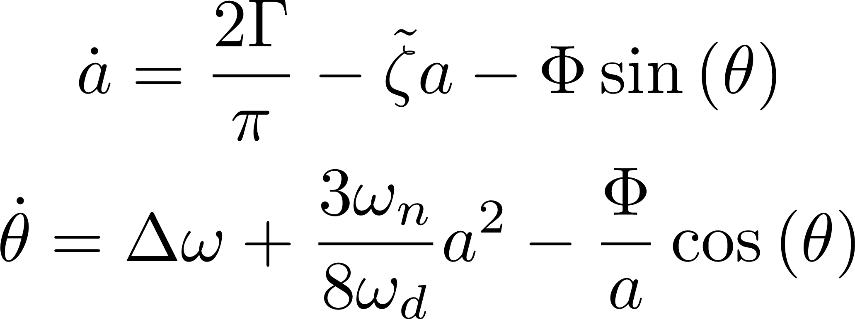 19
The Adler Equation
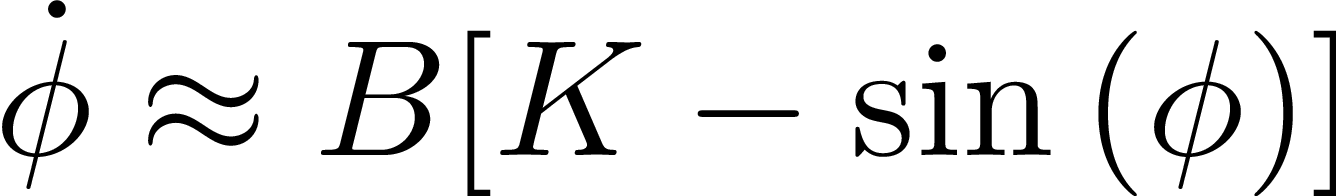 This Adler equation has a closed analytical solution!
Simulating Adler’s equation with Matlab for values that obey
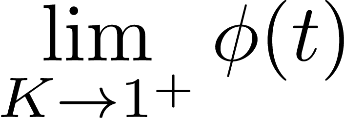 will yield the desired comb!
20
Phase Time Response
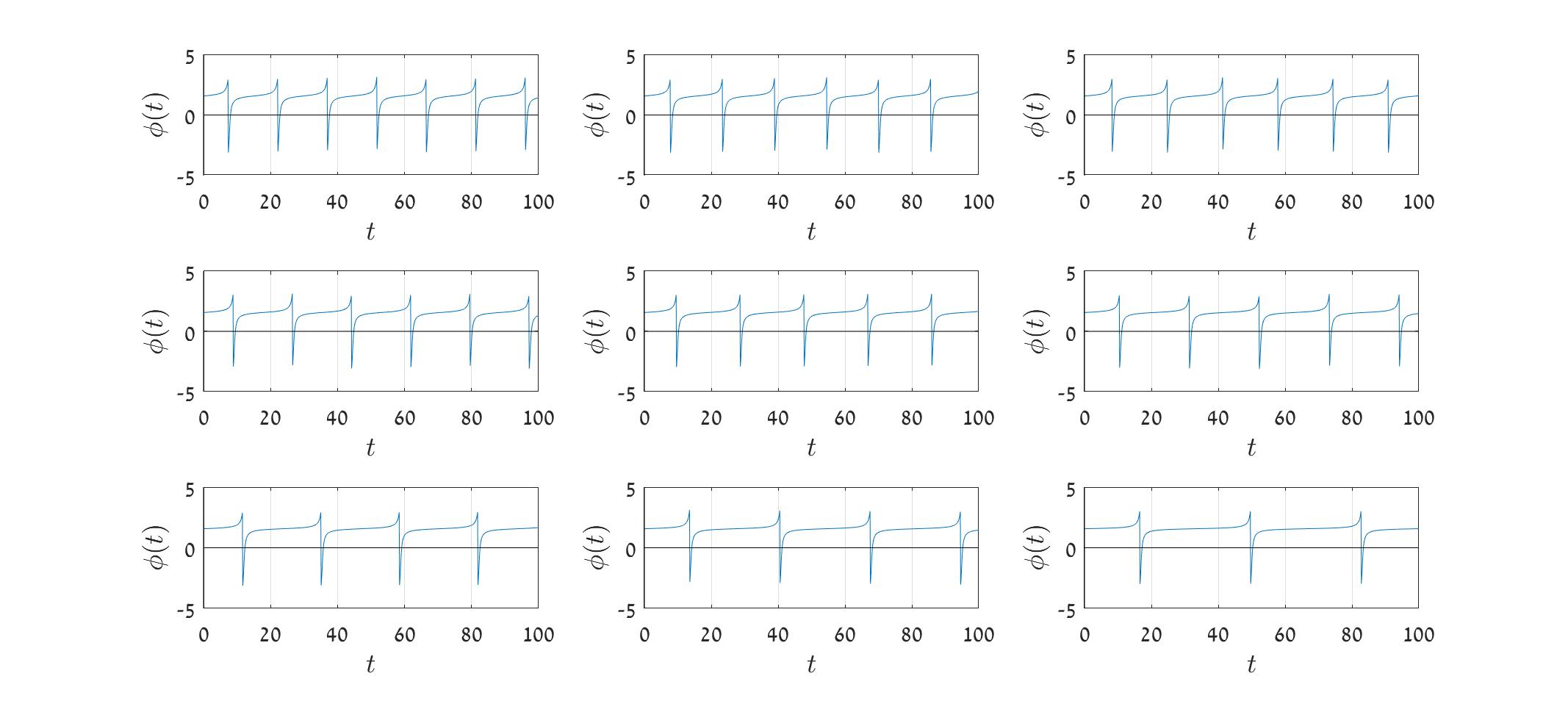 21
Phase Frequency Response
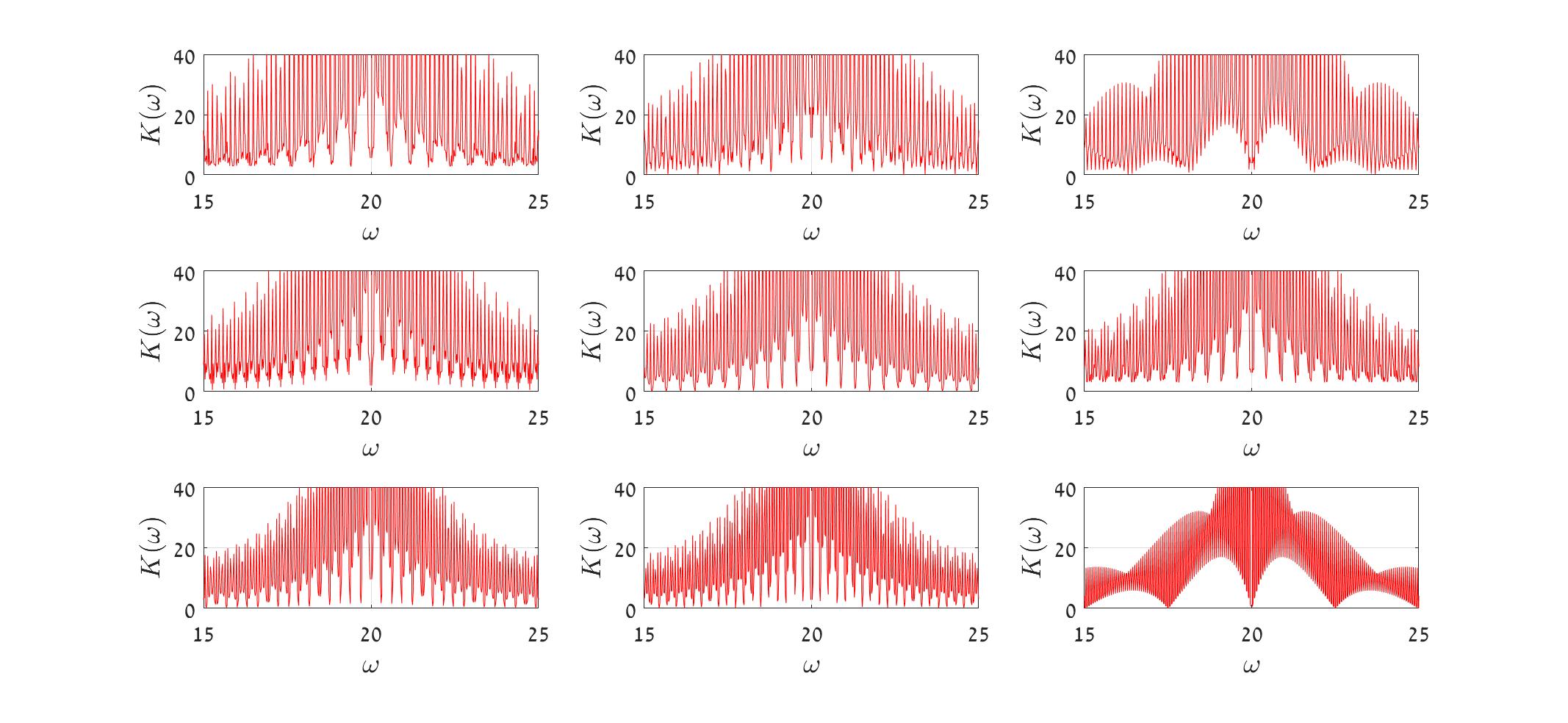 22
Phase Time Response
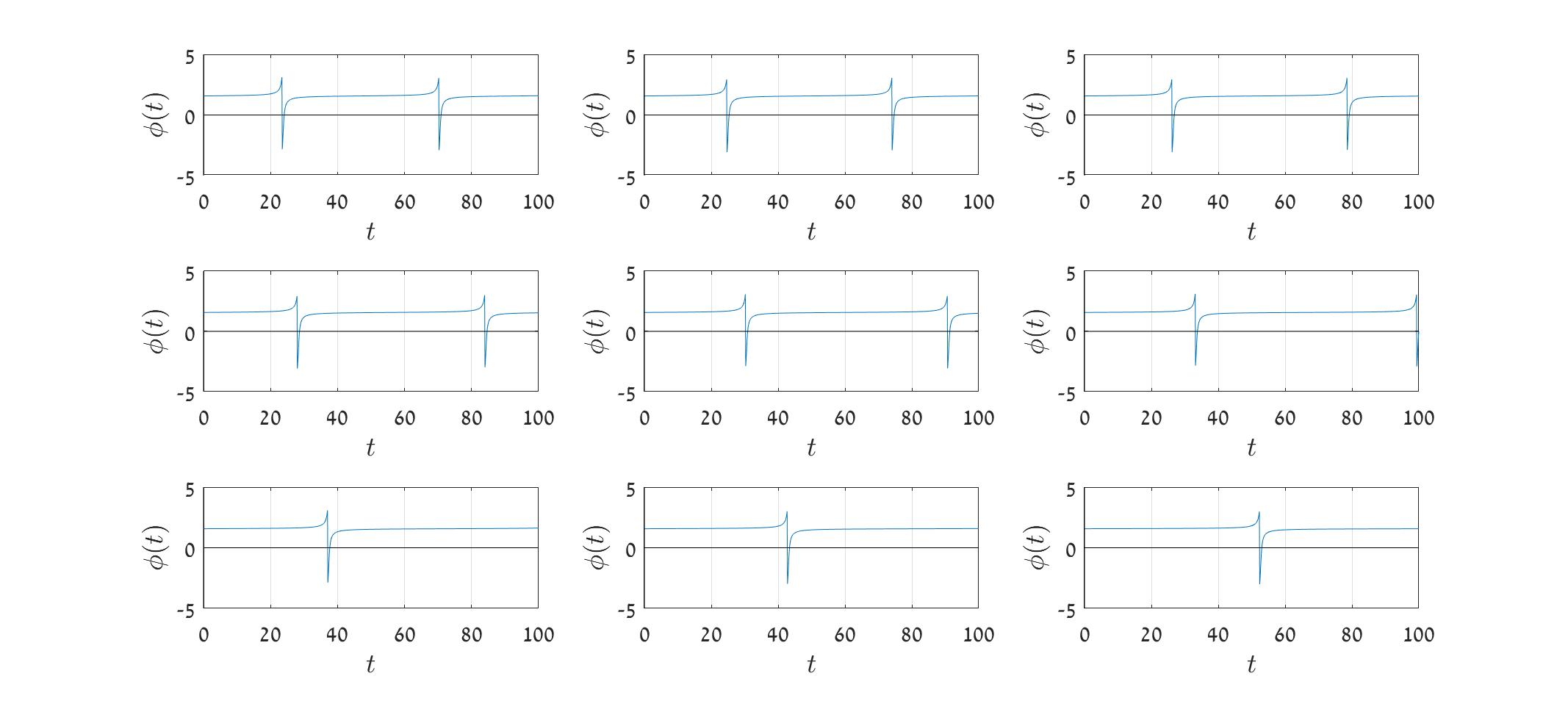 23
Phase Frequency Response
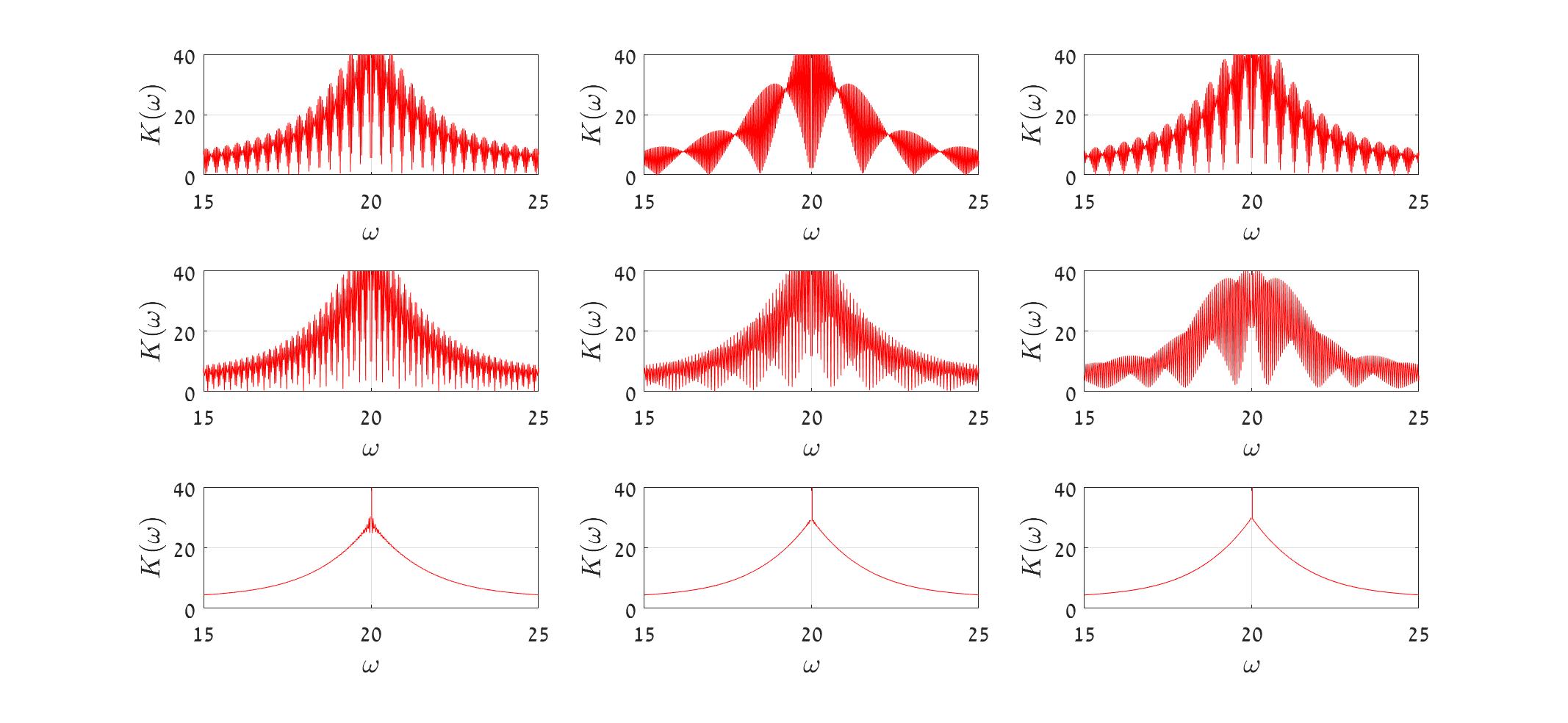 24
Phase Time Response
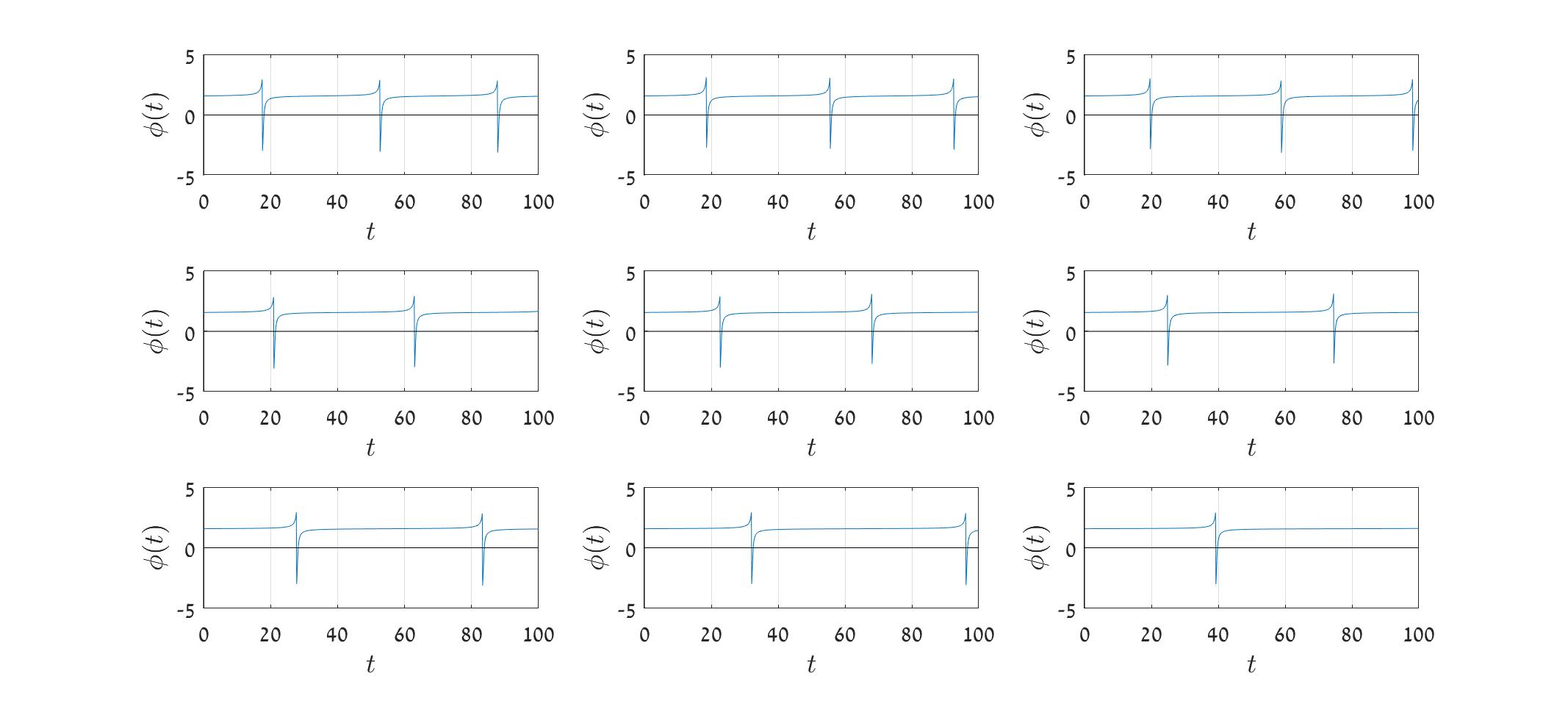 25
Phase Frequency Response
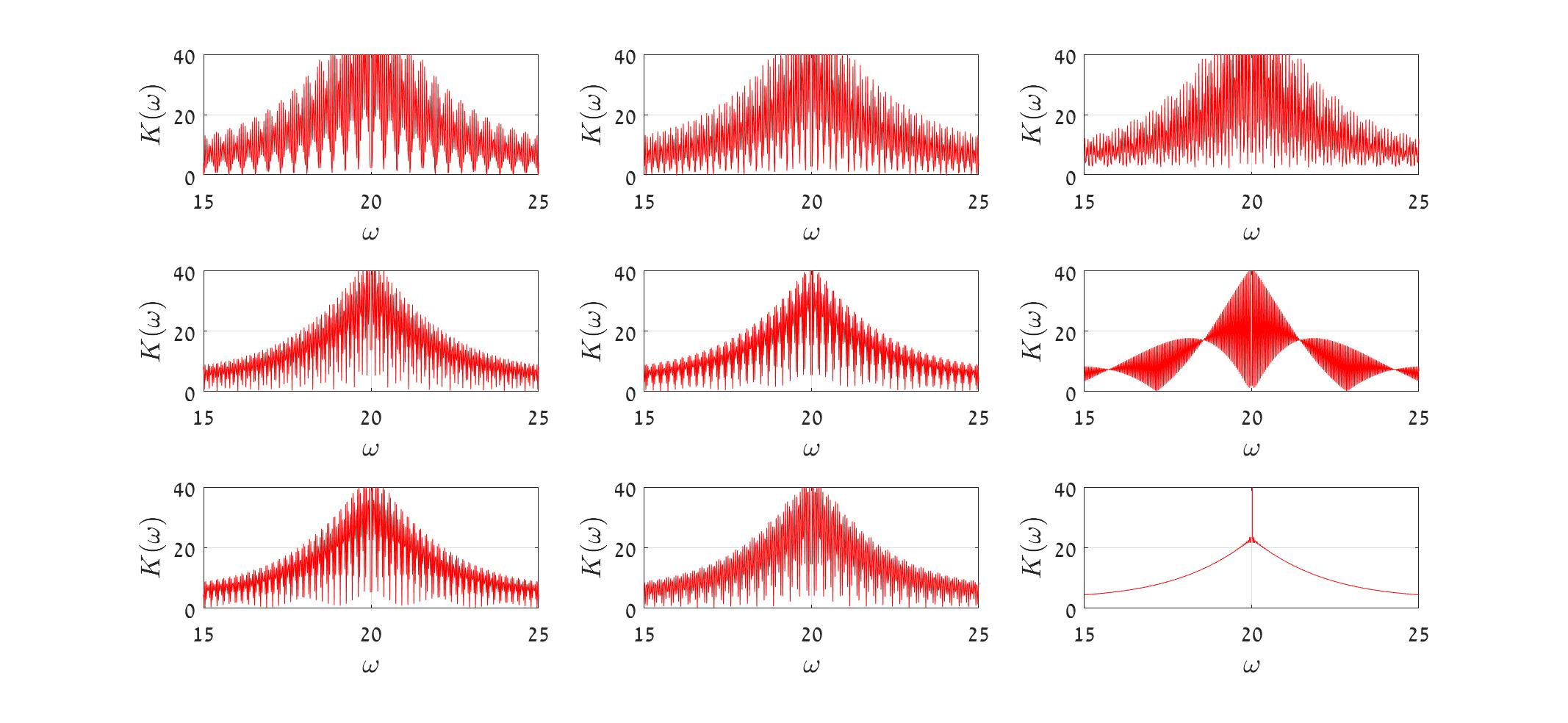 26
Observations and Conclusions
The complete model simulates a beam well
The control function is satisfactory
The system dynamics can be reduced to a simple model that can be applicable to MEMS with suiteable parameters
The model is suiteable for comb extraction
Values of the parameters highly effect the comb density and overall appearance
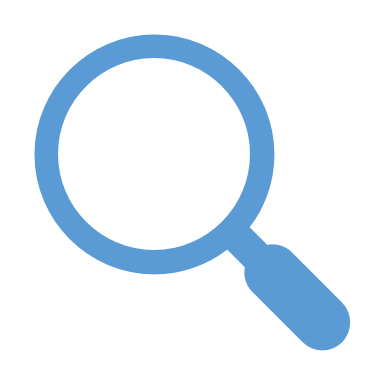 27
Future Work
28